Outfall Reconnaissance MonitoringThe why and how of testing direct sources into watersheds…
Chris Jones, Richard Dewitt, & Leslie Schick
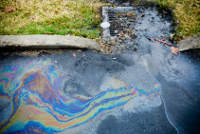 Our common cause…
A Storm Water Pollution Prevention Plan (SWPPP) or Municipal Separate Storm Sewer System (MS4) require an Illicit Discharge Detection Elimination (IDDE) Program.
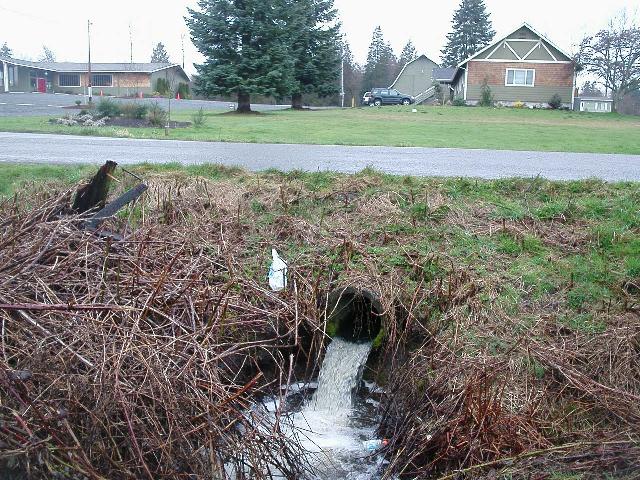 What is an Illicit Discharge?
A discharge to an MS4 that is not composed entirely of stormwater except permitted discharges and fire fighting related discharges 40 CFR 122.26(b)(2)
Unique frequency, composition & mode of entry
Interaction of the sewage disposal system & the storm drain system
Produced from “generating sites”
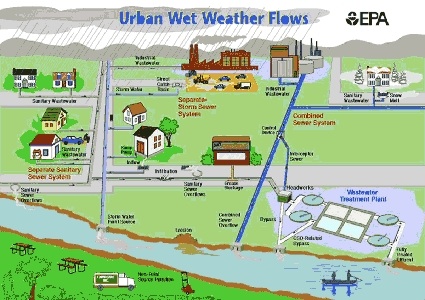 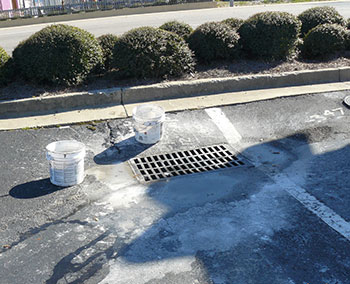 Dry Weather vs Wet Weather
Dry Weather could potentially contribute more pollutants than wet weather as sources could be:
Sewage/septage 
washwater (aka gray water)
Paints
automotive waste
Oils (including animal)
landscaping irrigation
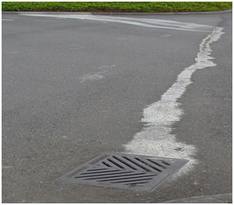 Storm drain systems empty directly into natural waterways (streams, rivers, and wetlands), and do not go to a water treatment plant. 
    So, any pollution that makes its way into storm drains can damage the environment and pose risks to human health. 
    Rain water can easily carry pollution from parking lots, streets, and lawns, such as litter, oil, or fertilizer into storm drains and from there into waterways that we use for drinking water, fishing, swimming and so on.
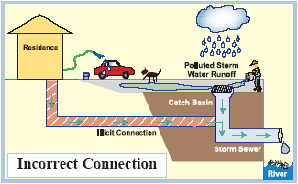 Goal 1 - Identify Sources
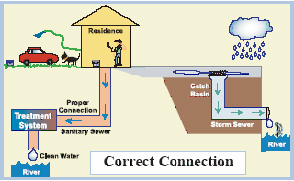 Goal 2 - eliminate /correct
www.accesskent.com                                                                                                                                        Could still have Illicit Discharges…
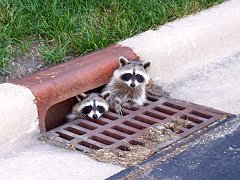 Chris Jones on the “planning” stage of monitoring…
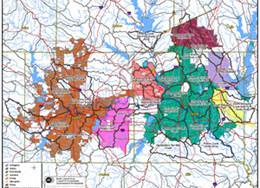 The Survey Phase:

Table Top Reconnaissance
Field Survey
Mapping
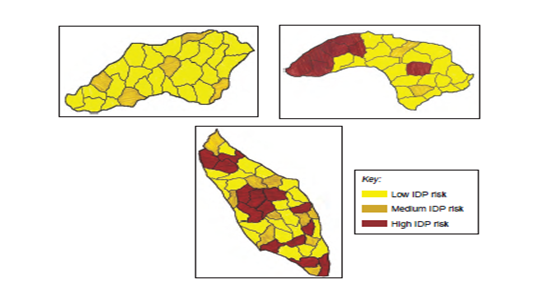 Communities with Minimal, Clustered, and Severe Illicit Discharge Problems
Table Top

Basic Orientation
Indentifying Key Areas
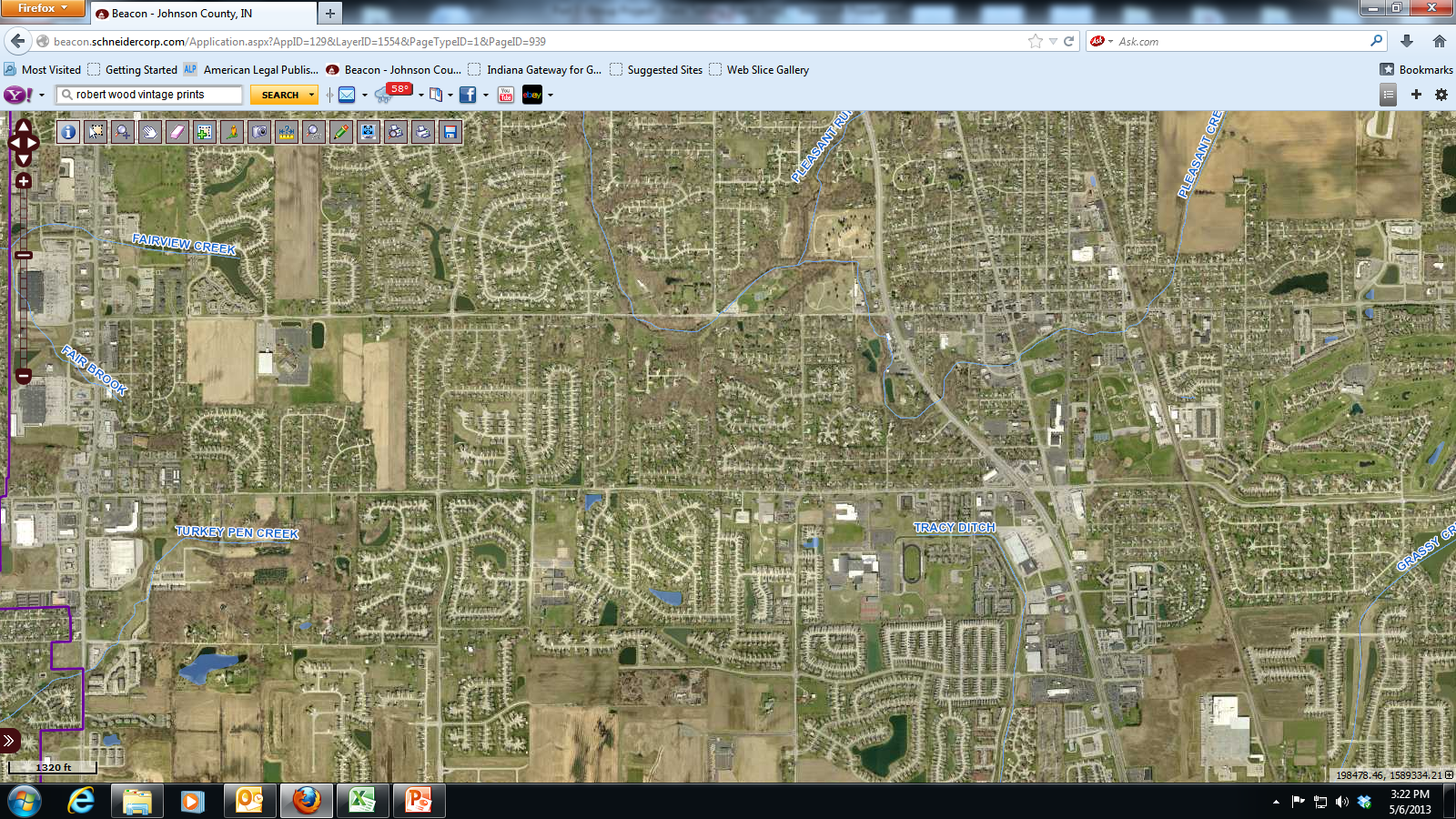 Identifying clusters help to identify pollution potential
Residential - Subdivisions
Commercial -Industrial
Field Survey
Boots on the ground reconnoiter.
Items needed, boots, water, map and pencil.
Walk the banks, paddle a kayak, make a note on the map for each outfall (pipe) sticking out of the bank or flowing into the waterway.
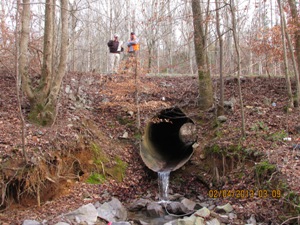 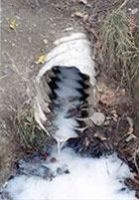 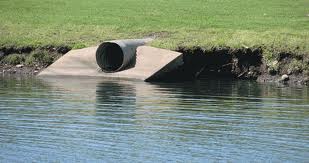 Mapping
Basic, take the information gained from the table top, and field surveys and pin it on a map.  
Utilize Geographic Information Systems or basic Google maps and pins.
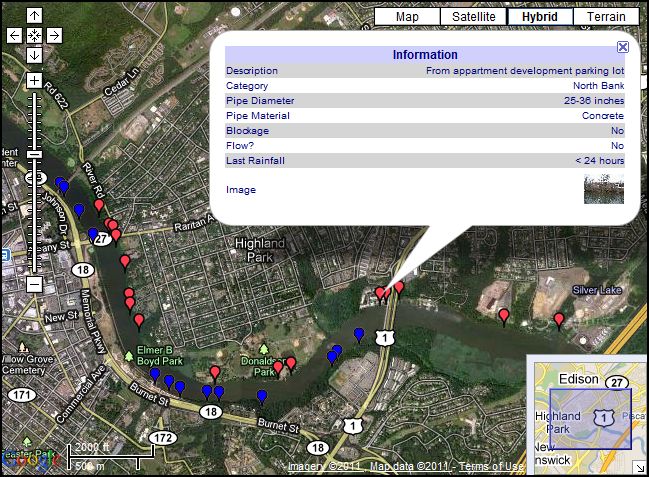 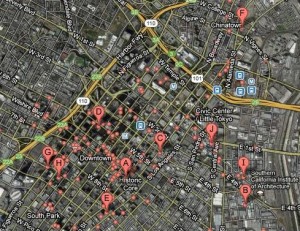 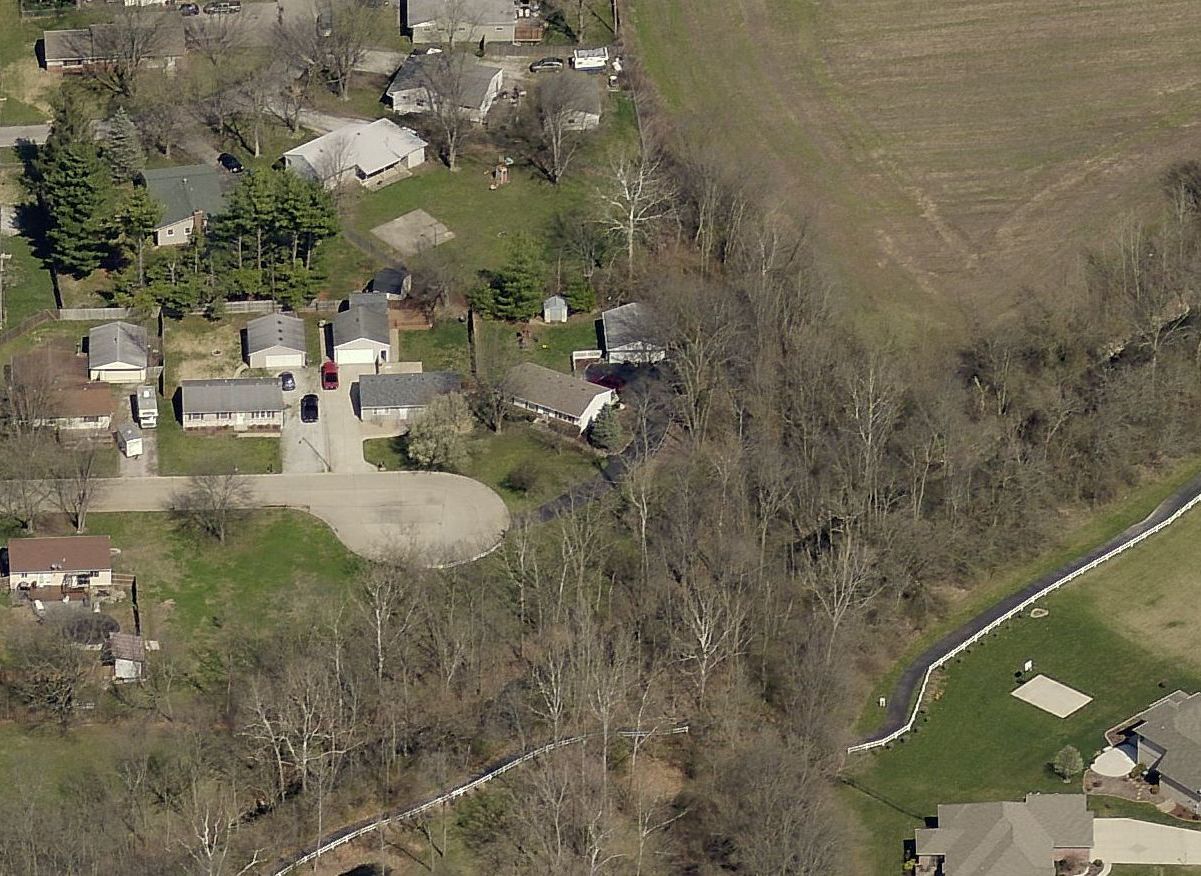 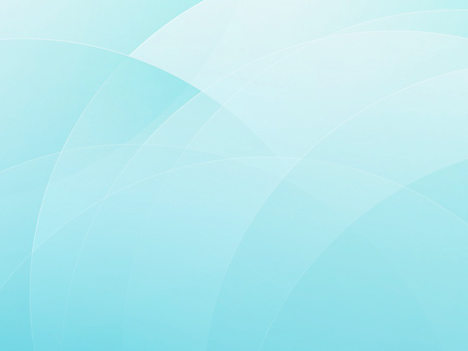 The Testing Phase:

Establish monitoring standards.

Monitoring potential (non-point source) pollution.

Correlation to stream quality.
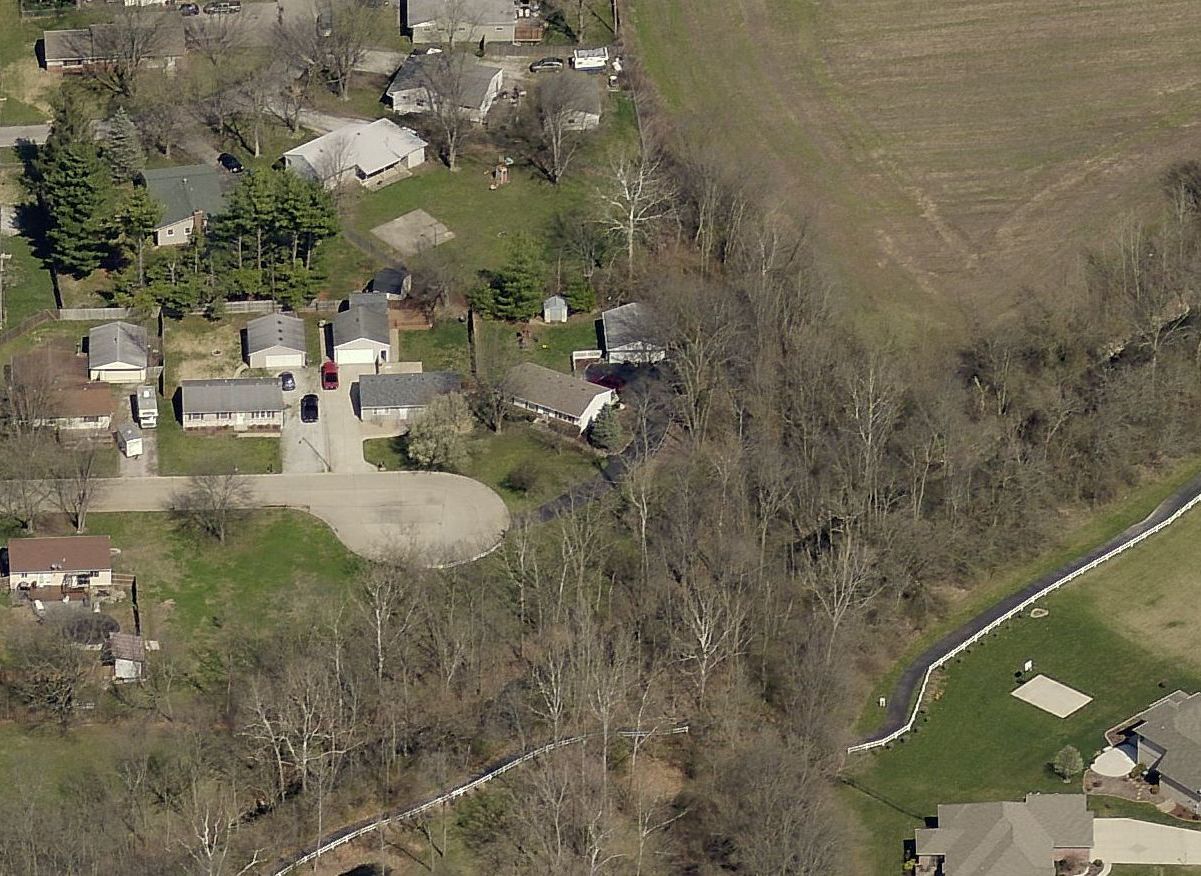 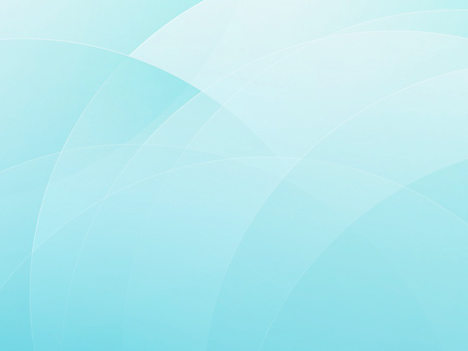 Outfall ID -  ST12500
Outfall with channel to stream. 
 Notice of any concern?
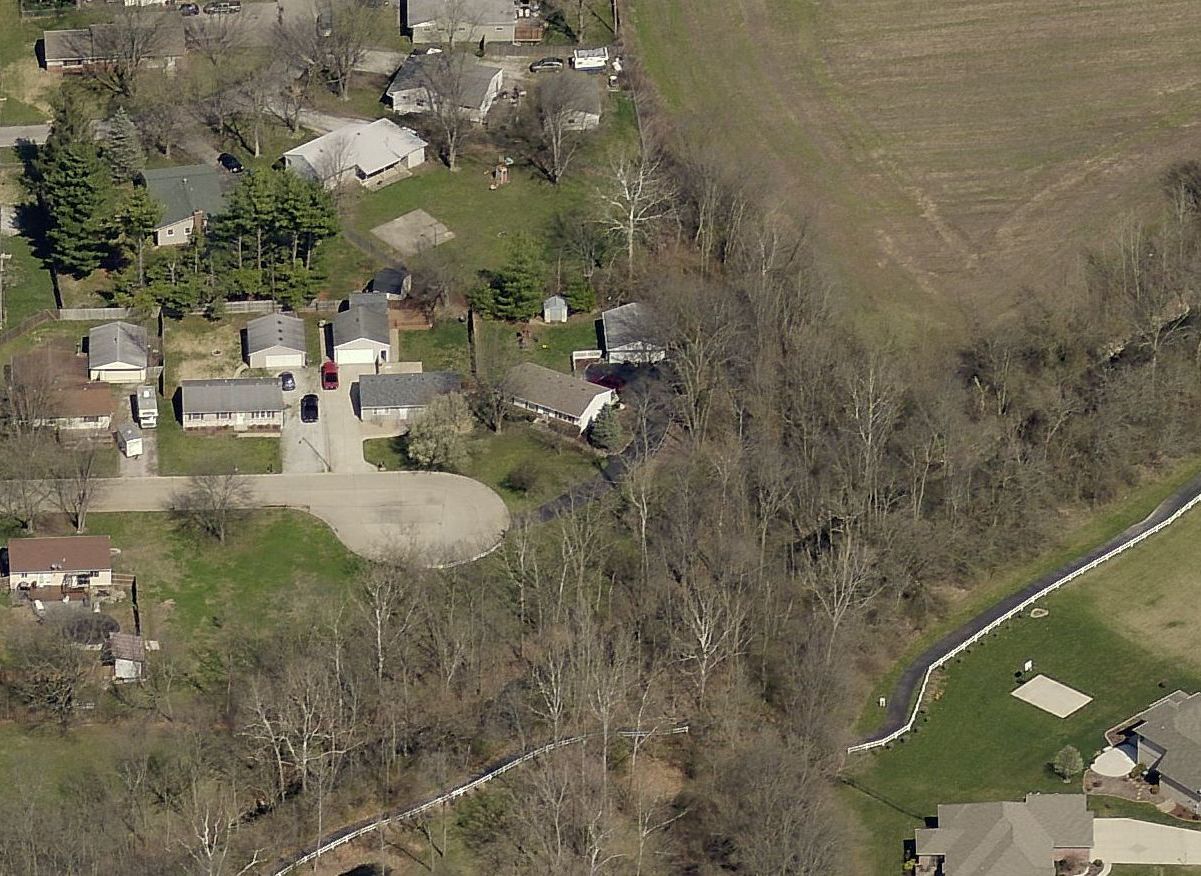 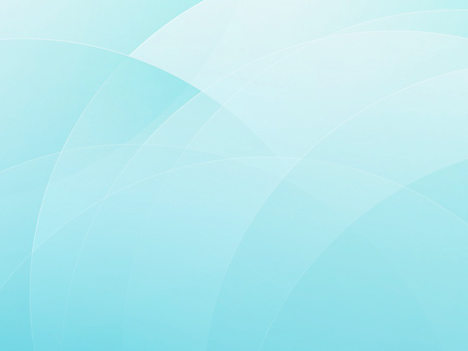 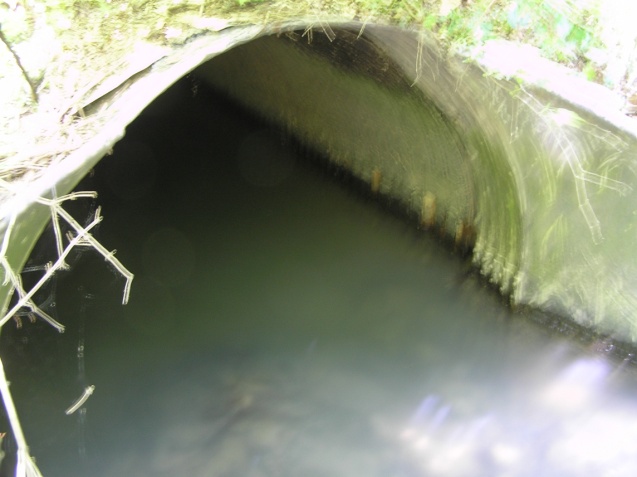 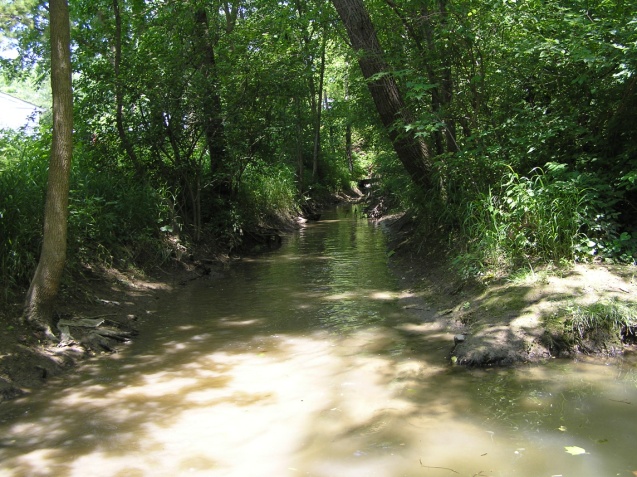 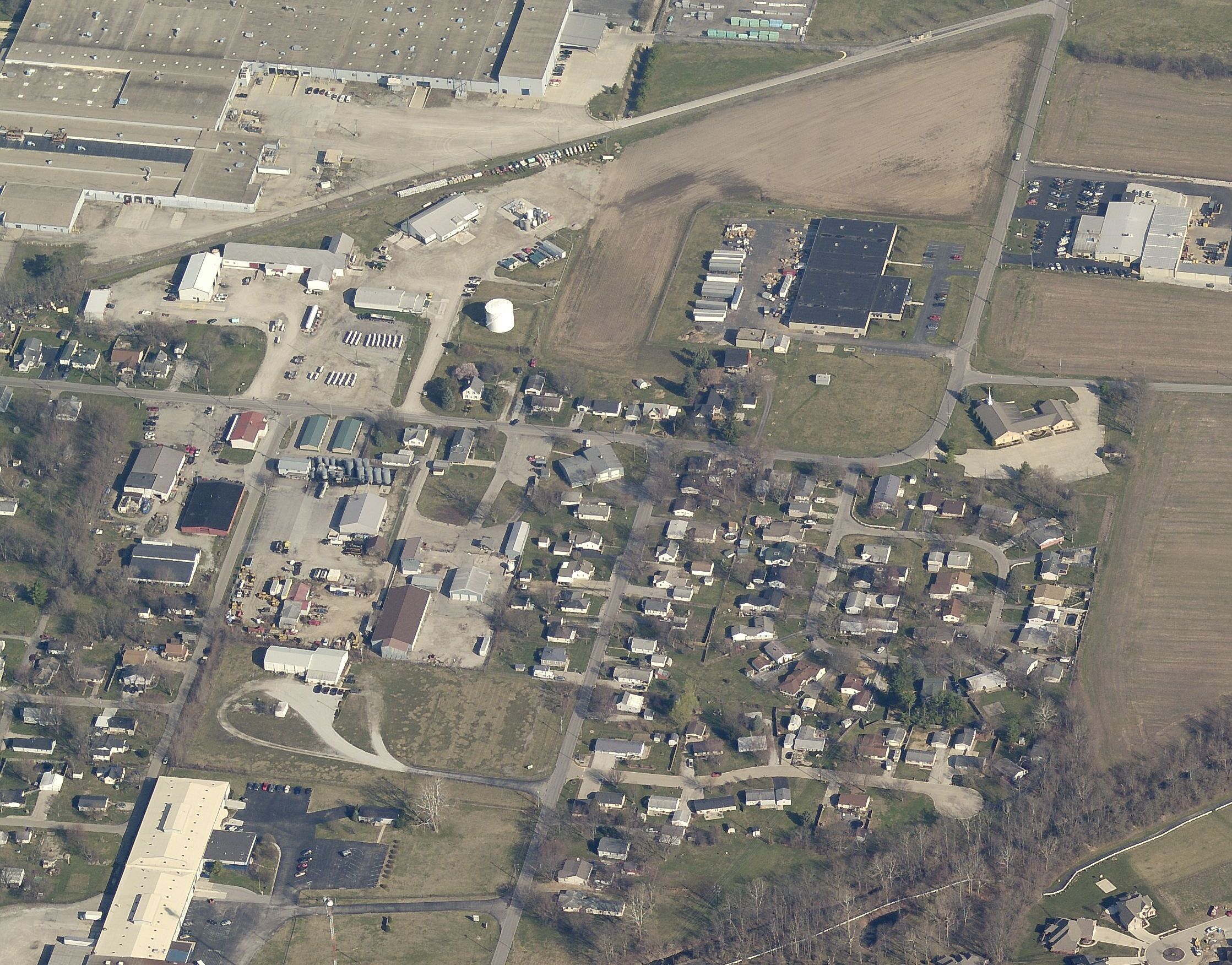 Why a concern for monitoring?
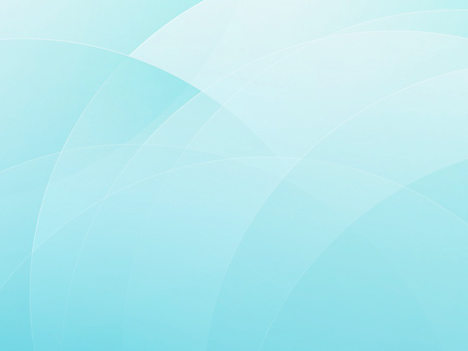 Outfall
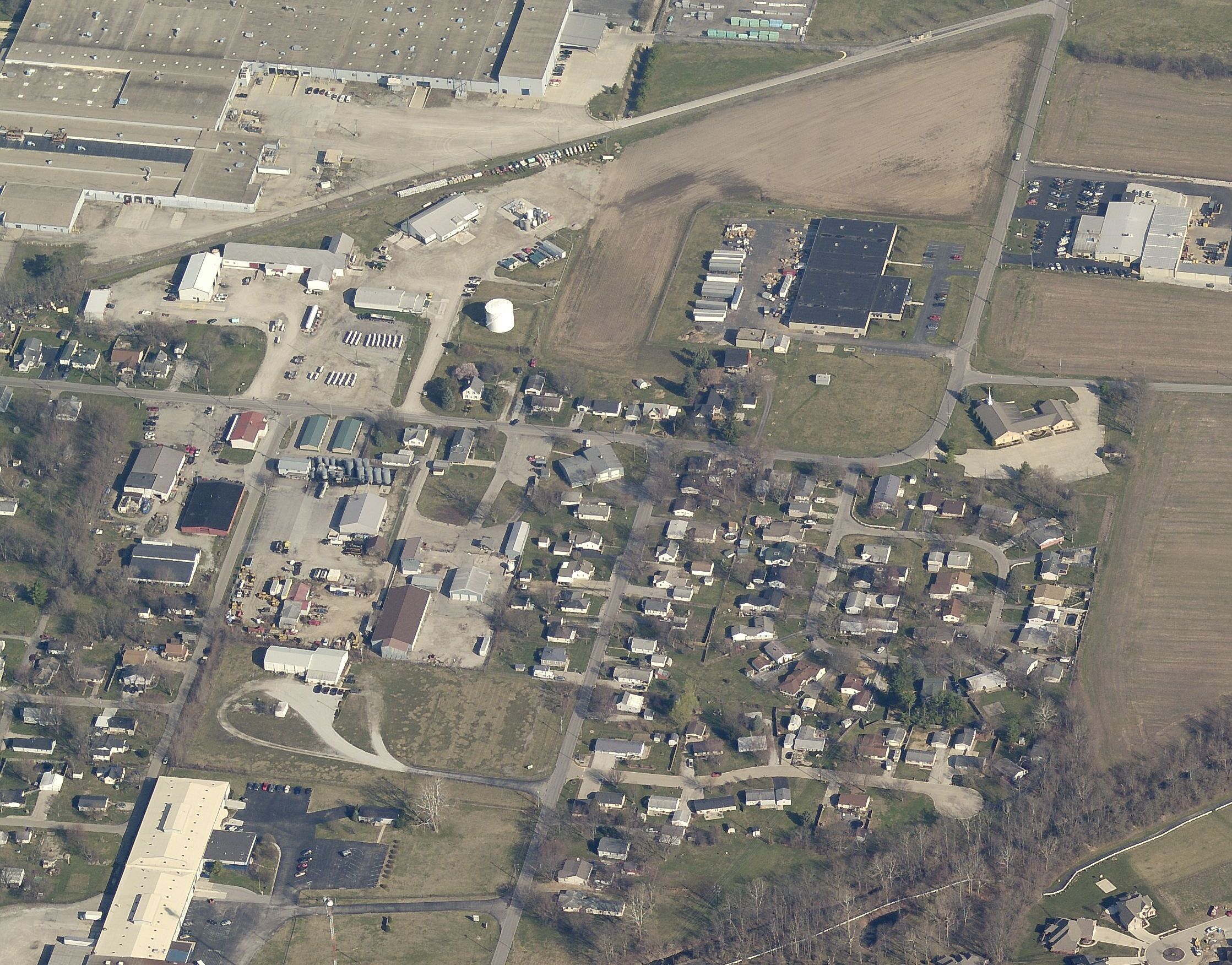 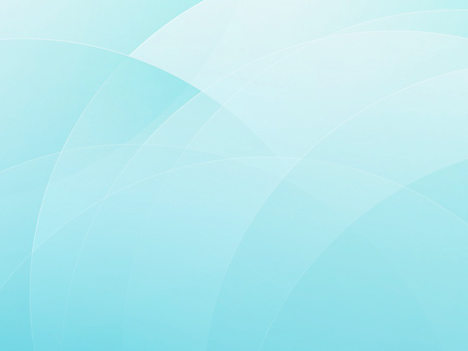 Run-off from?
Industrial Complex
Industrial
Agri-Business
Remediation Site
Commercial 
& 
Construction
Residential
Outfall
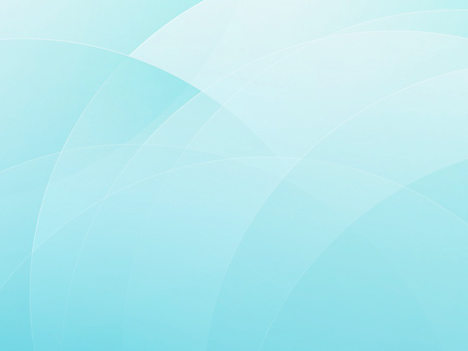 Outfall Inspection

Outfall Condition – Cracks, Stains, Odors , Is it dry or flowing.

Abnormal Vegetation or Poor Pool Quality.
Outfall Testing – (with flow).
Testing standards are based upon current Indiana Water Quality Standards.

Test kits are the standard  along with visual observation of color & smell.  

WWTP – Provides advanced E.Coli testing in their lab for the MS4.
Testing Parameters

  Temperature
   pH
   E. Coli
   Chlorine
   Ammonia
   Nitrate/Nitrite
   Hardness
   Turbidity
   Detergents 
Phosphorus
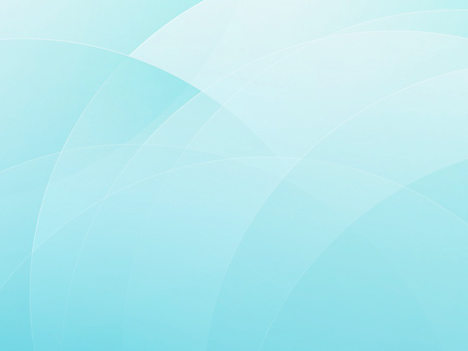 Outfall Inspection

Outfall Condition – Cracks, Stains, Odors , Is it dry or flowing.

Abnormal Vegetation or Poor Pool Quality.
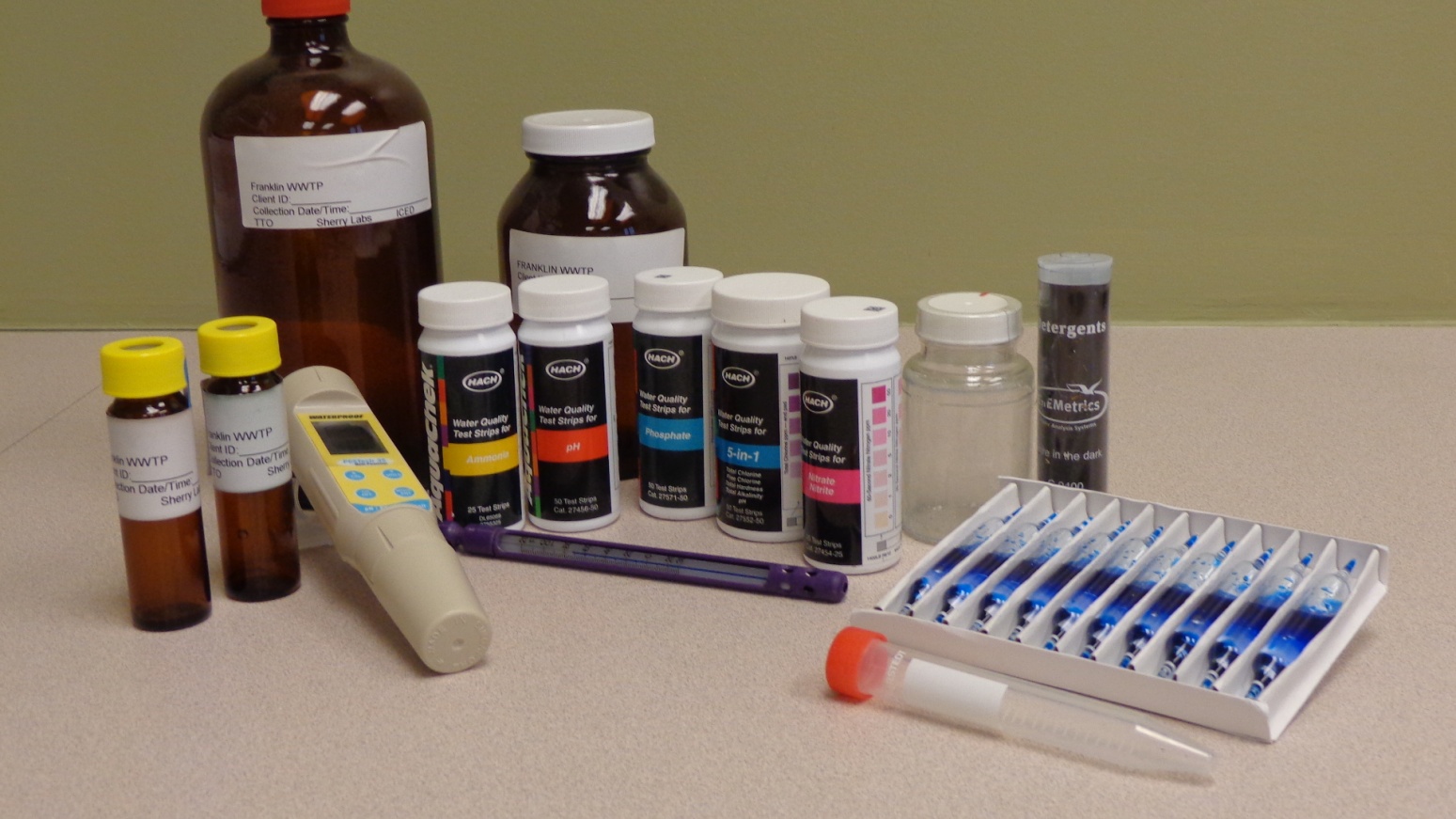 Outfall Testing – (with flow).
Testing standards are based upon current Indiana Water Quality Standards.

Test kits are the standard  along with visual observation of color & smell.  

WWTP – Provides advanced E.Coli testing in their lab for the MS4.
Testing Parameters

  Temperature
   pH
   E. Coli
   Chlorine
   Ammonia
   Nitrate/Nitrite
   Hardness
   Turbidity
   Detergents 
 Phosphorus
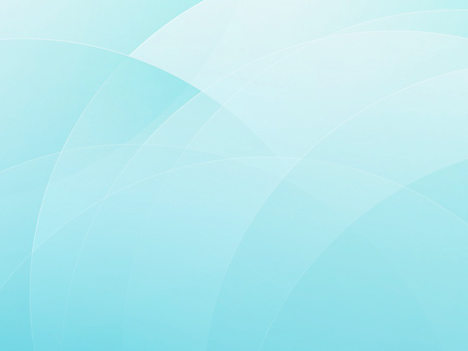 Outfall Inspection

Outfall Condition – Cracks, Stains, Odors , Is it dry or flowing.

Abnormal Vegetation or Poor Pool Quality.
Indiana Water Quality Standards

Temperature	Summer Maximum limit 32.2C (89.6F)

pH		Range of 6 – 9 pH units

Conductivity	Range between 150- 500 s/cm

Ammonia		Range around 0.5 ppm

Chlorine		Range around 0.4 ppm

Phosphorus	Range less than 0.03 ppm

E. Coli		Range less than 235 CFU/100ml

Nitrate/Nitrite	Range less than 0.03 ppm
		(If ammonia level exceeded.)

Turbidity		Not to exceed 40 NTU

Hardness		No range – regional geology

Detergents	Range 0 – 1 ppm
	
Dissolved Oxygen	Less than 4.0/ml
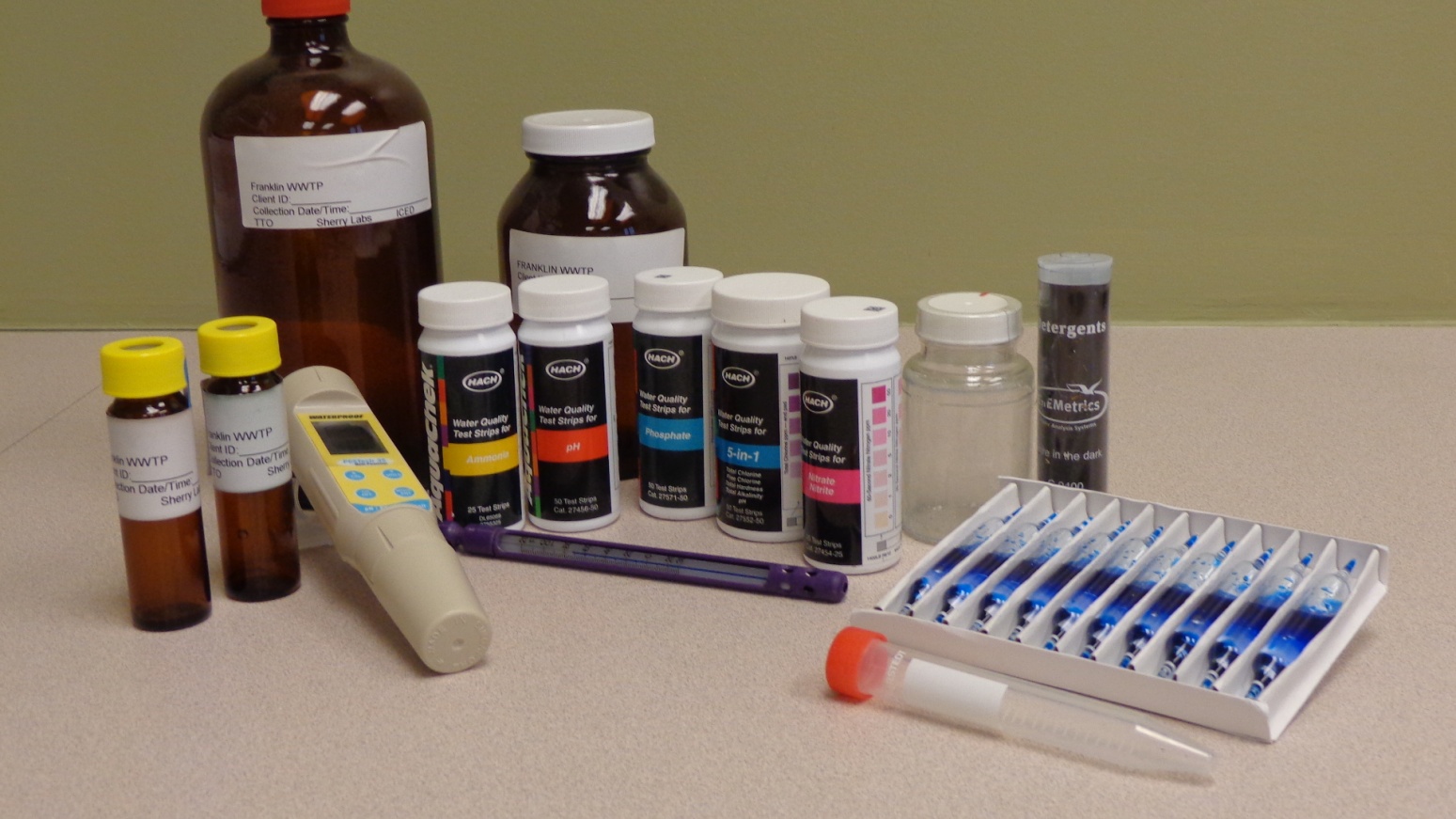 Outfall Testing – (with flow).
Testing standards are based upon current Indiana Water Quality Standards.

Test kits are the standard  along with visual observation of color & smell.  

WWTP – Provides advanced E.Coli testing in their lab for the MS4.
Testing Parameters

  Temperature
   pH
   E. Coli
   Chlorine
   Ammonia
   Nitrate/Nitrite
   Hardness
   Turbidity
   Detergents  
Phosphorus
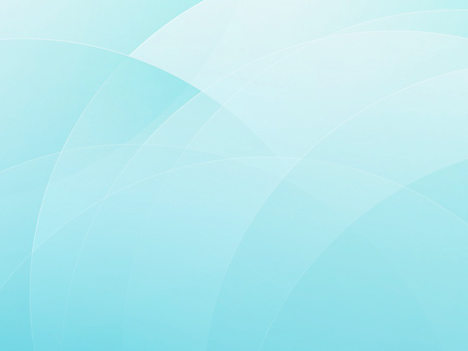 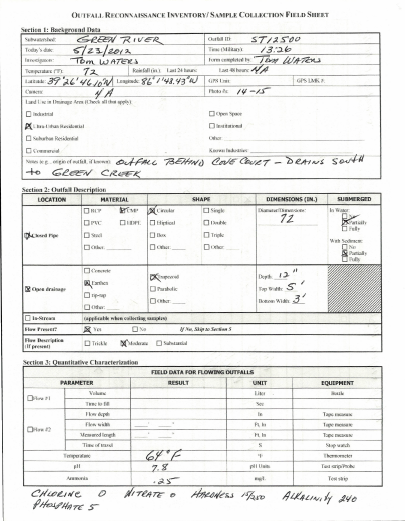 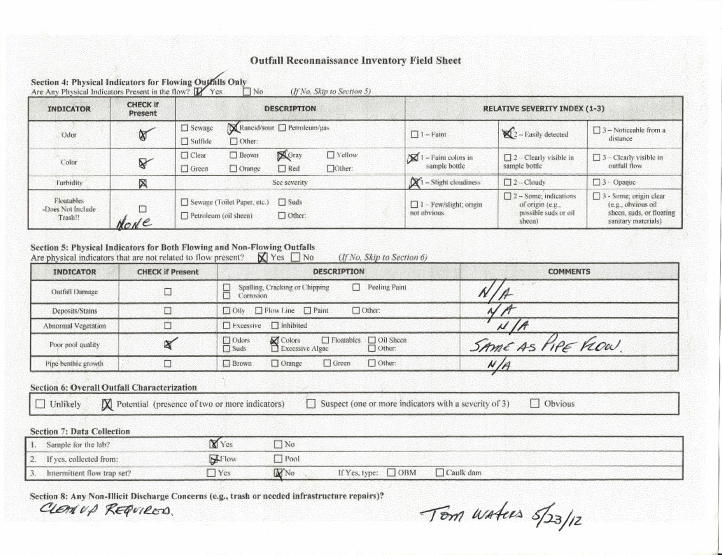 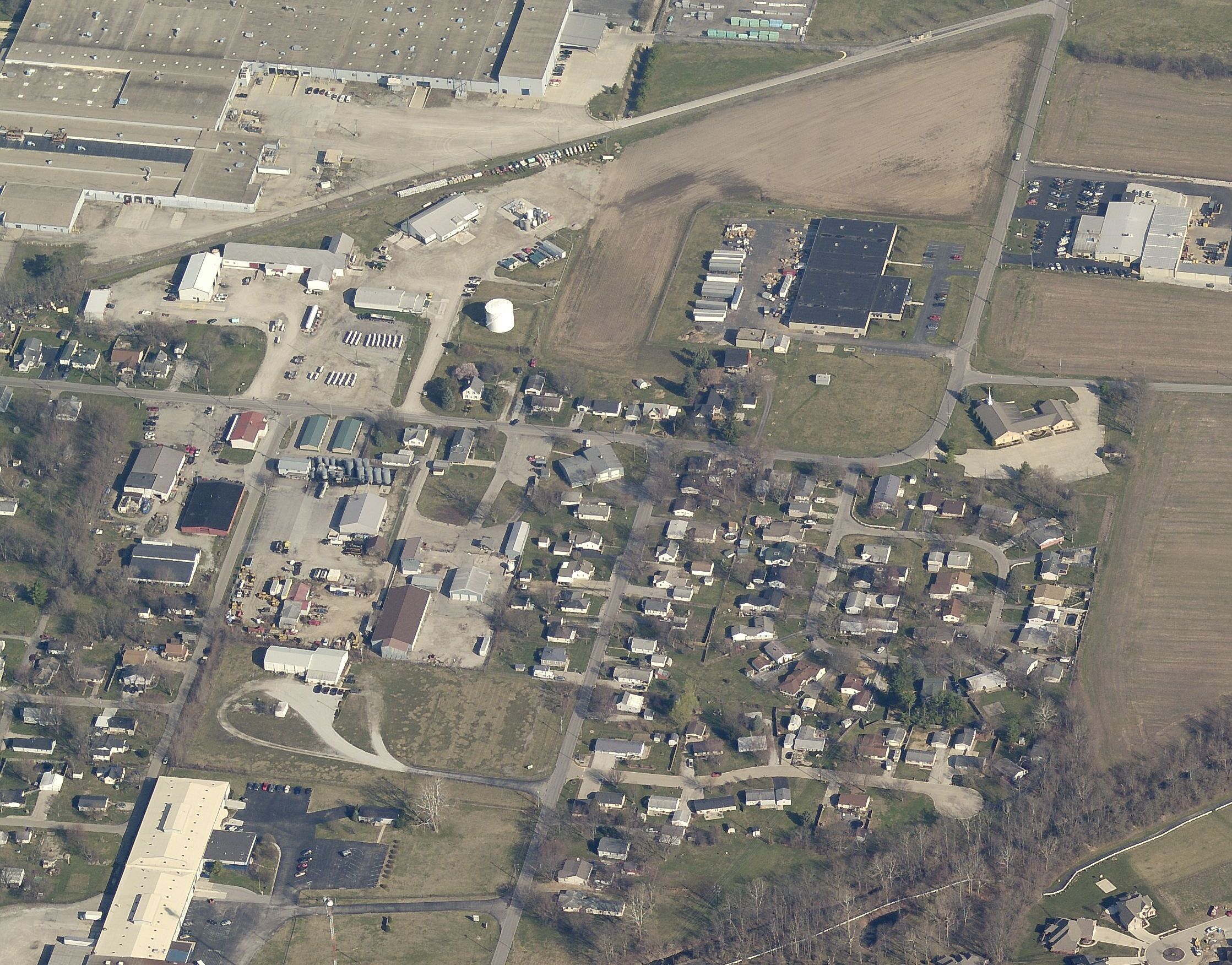 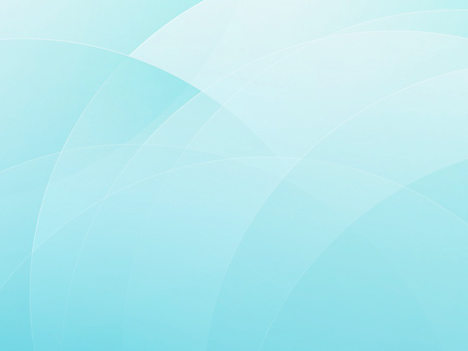 Investigating a Source – Investigate up the trunk of the outfall and sample stream.
Industrial Complex
Industrial
Agri-Business
Remediation Site
Commercial 
& 
Construction
Point Sources

  Industrial/Commercial
Sewage
Wash Water
Waterline Breaks
IDDE/Dumping
Construction
Post-Construction
Residential
Outfall
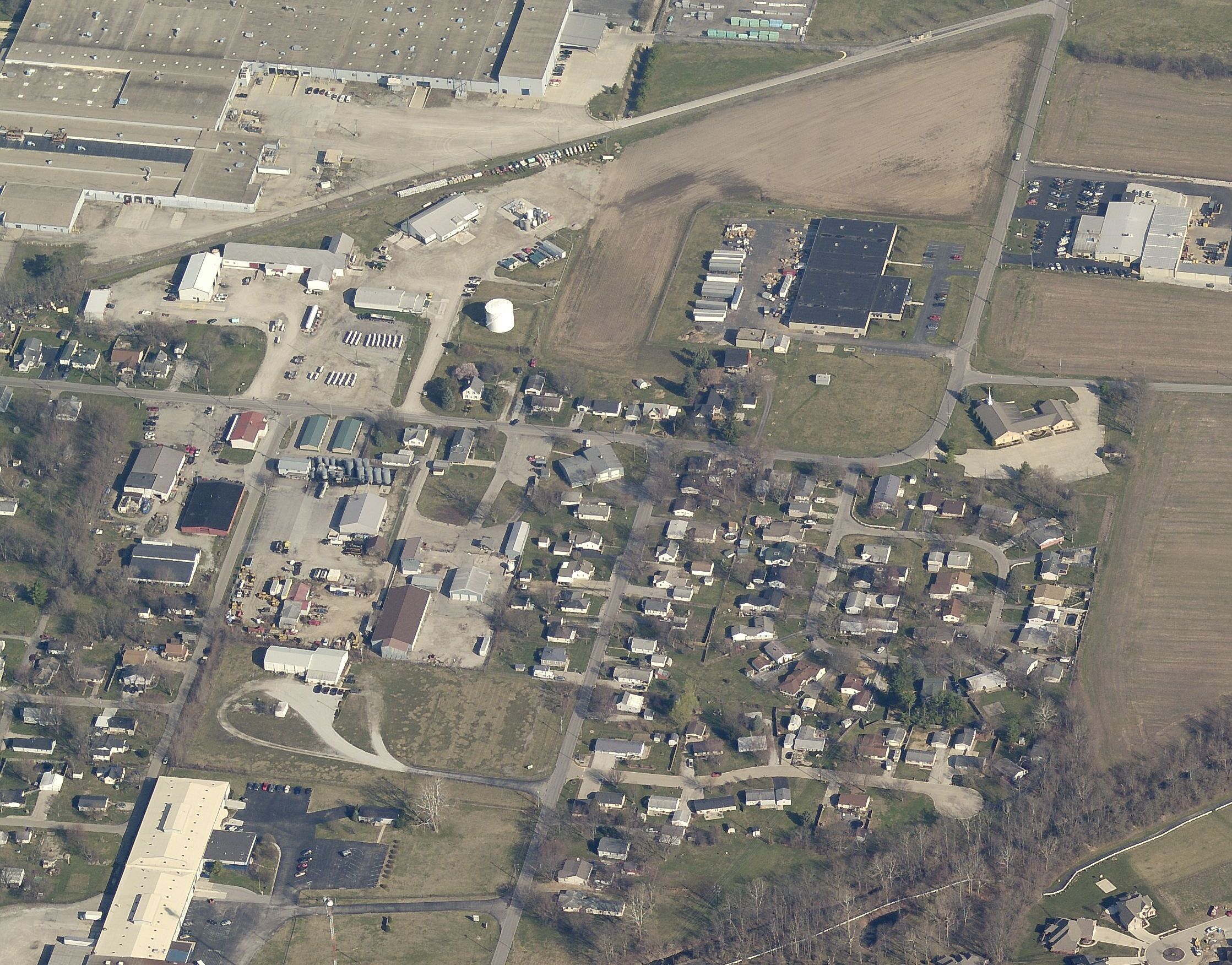 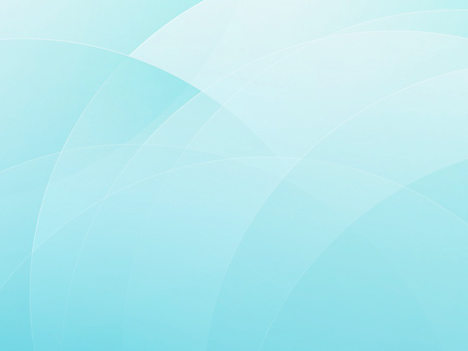 Investigating a Source – Investigate up the trunk of the outfall and sample stream.
Industrial Complex
Industrial
Resolution:

Eliminate pollution source.
 
Immediate Clean-up or Remediation of source.
Agri-Business
Remediation Site
Commercial 
& 
Construction
Point Sources

  Industrial/Commercial
Sewage
Wash Water
Waterline Breaks
IDDE/Dumping
Construction
Post-Construction
Residential
Outfall
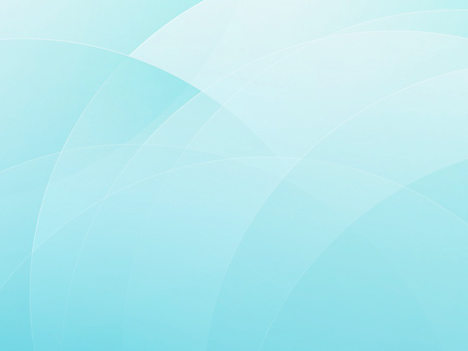 On-going Monitoring:

Annual outfall monitoring of all water body outfalls.
 
Awareness of pollution potential hot spots – (Rule 6 Facilities).

Maintain a public education Illicit Discharge Detection Elimination program.
Goal – to maintain a healthy watershed.